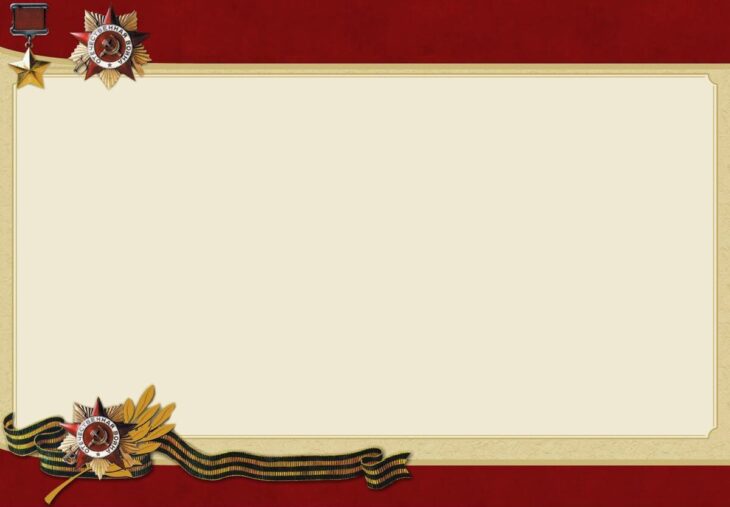 МУНИЦИПАЛЬНОЕ БЮДЖЕТНОЕ УЧРЕЖДЕНИЕ КУЛЬТУРЫ «ЦЕНТРАЛИЗОВАННАЯ БИБЛИОТЕЧНАЯ СИСТЕМА» КСТОВСКОГО МУНИЦИПАЛЬНОГО ОКРУГА НИЖЕГОРОДСКОЙ ОБЛАСТИ
 ОТДЕЛ МЕТОДИЧЕСКОЙ И ИННОВАЦИОННОЙ ДЕЯТЕЛЬНОСТИ


ПОБЕДА В ЛИЦАХ ЗЕМЛЯКОВ



г. КСТОВО, 2024 г.
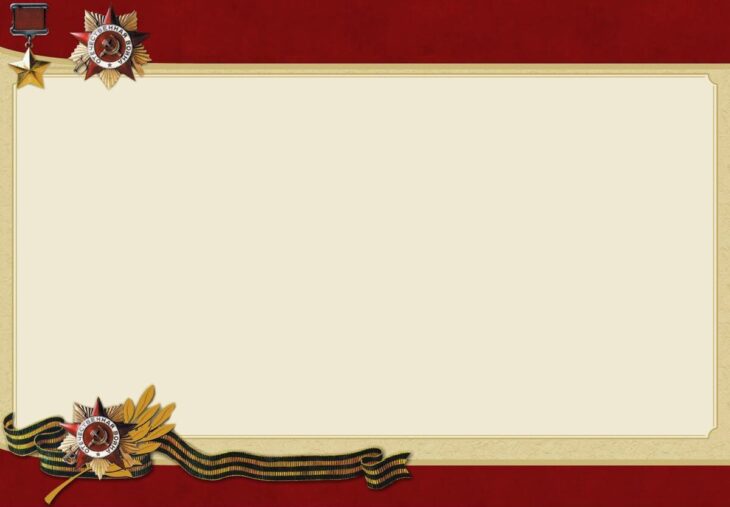 Кстовчане – Герои Советского Союза
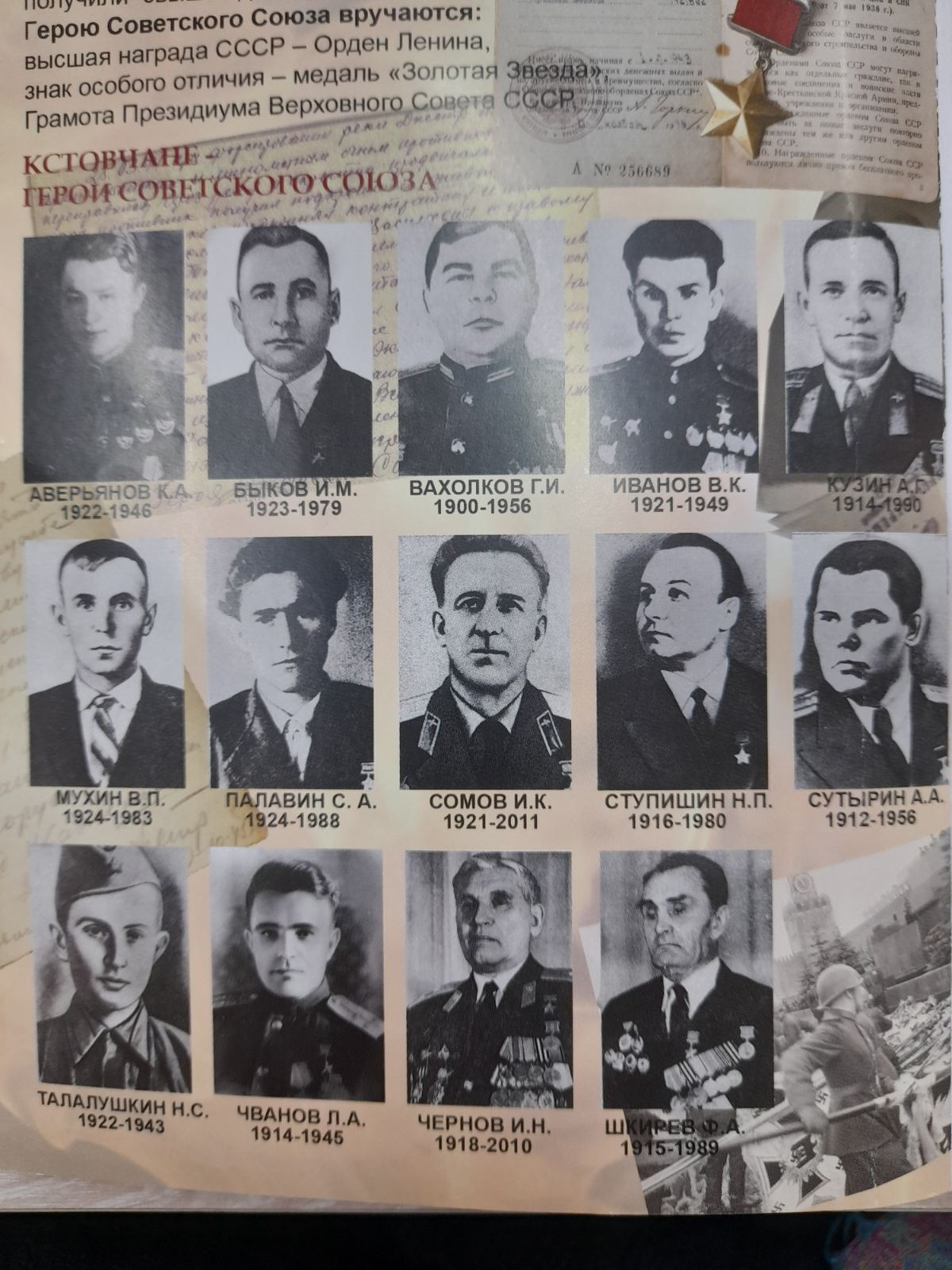 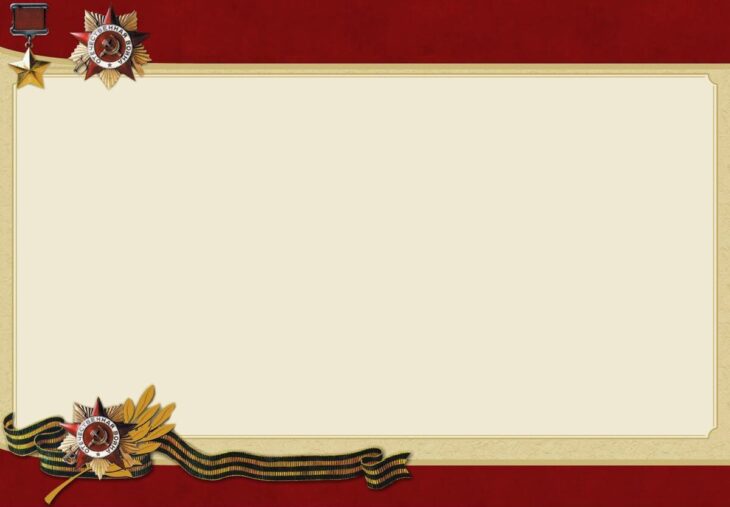 Талалушкин Николай Степанович (1922 -1943 г.г.)
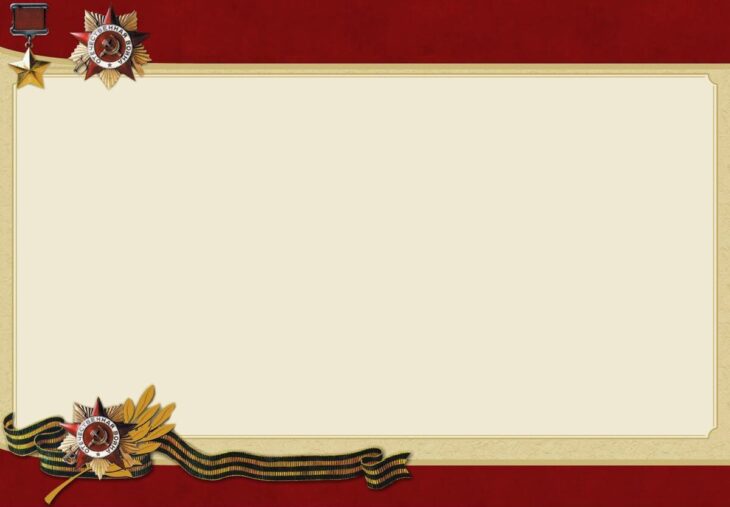 Наградной лист Н.С.Талалушкина
Сайт «Память народа» https://pamyat-naroda.ru/heroes/podvig-chelovek_nagrazhdenie19043592/
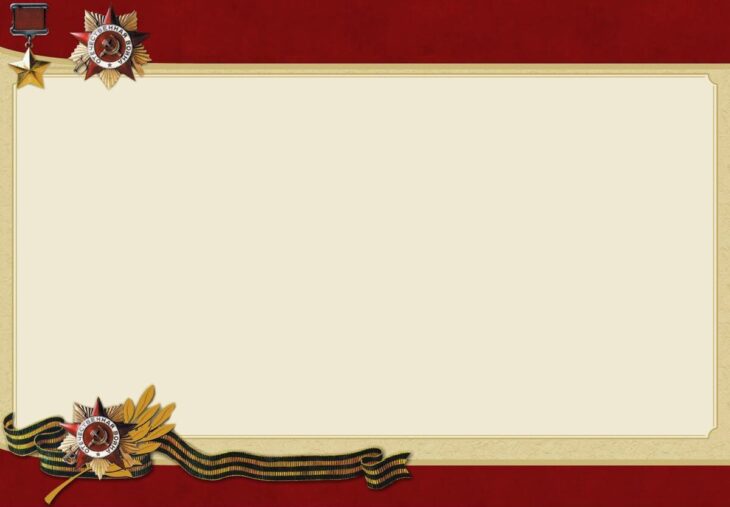 В память о герое
Мемориальная доска на родительском доме Н.Талалушкина
Перед зданием, носящей имя героя Афонинской школы, установлен его бюст
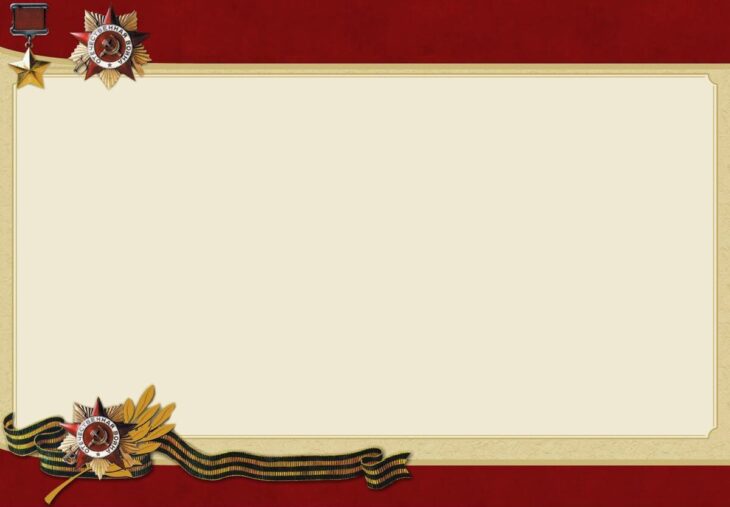 Памятник герою на его малой Родине, 
в д. Кузьминки
В селе Хвастовичи Калужской области установлен памятный барельеф
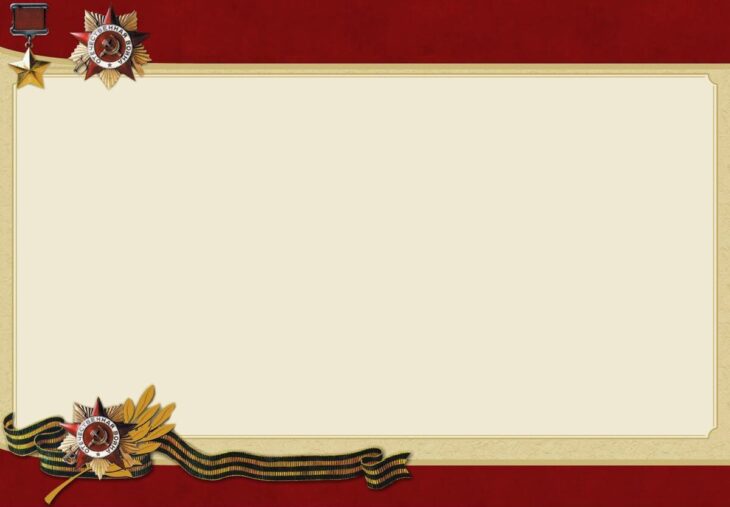 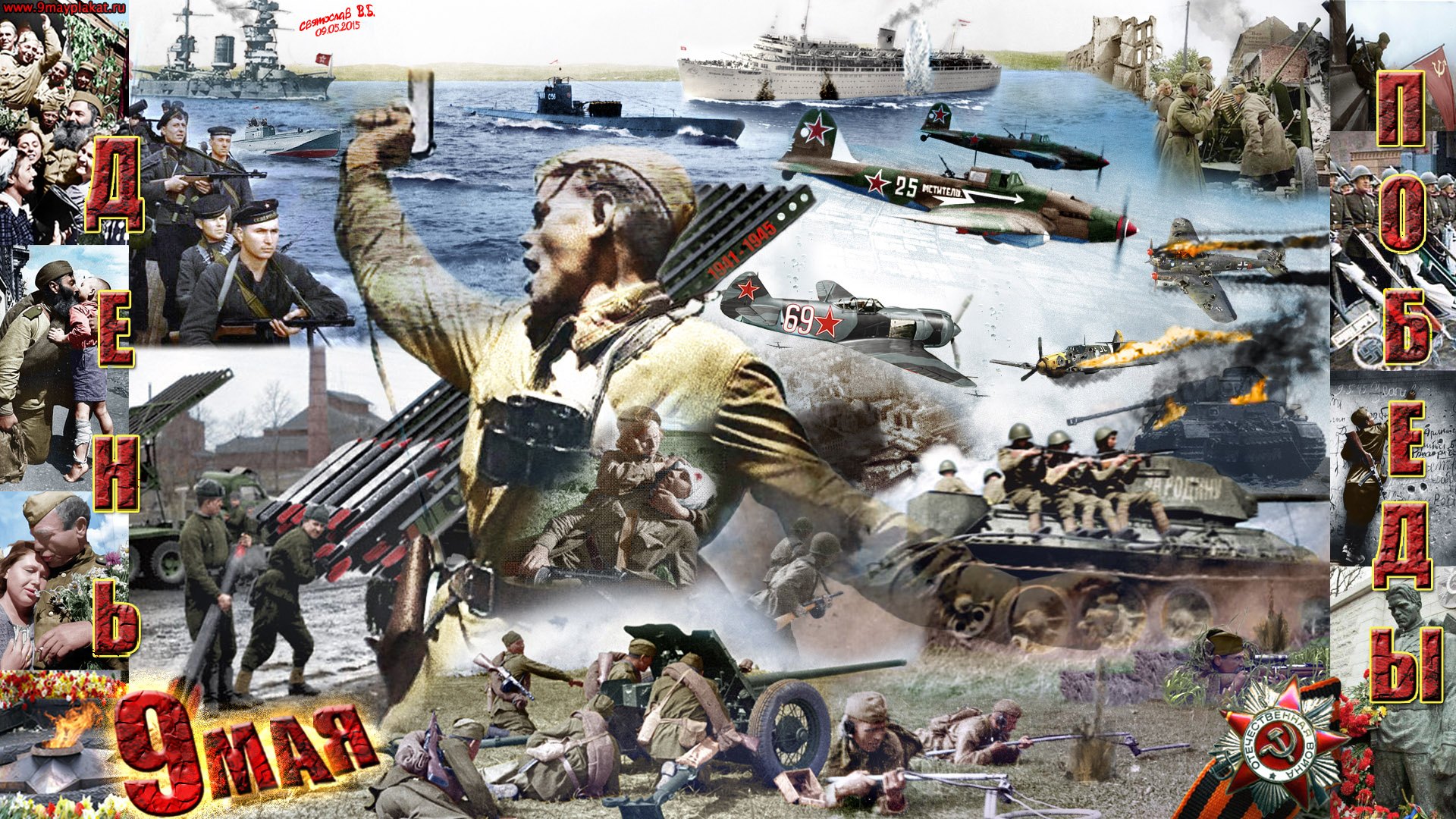 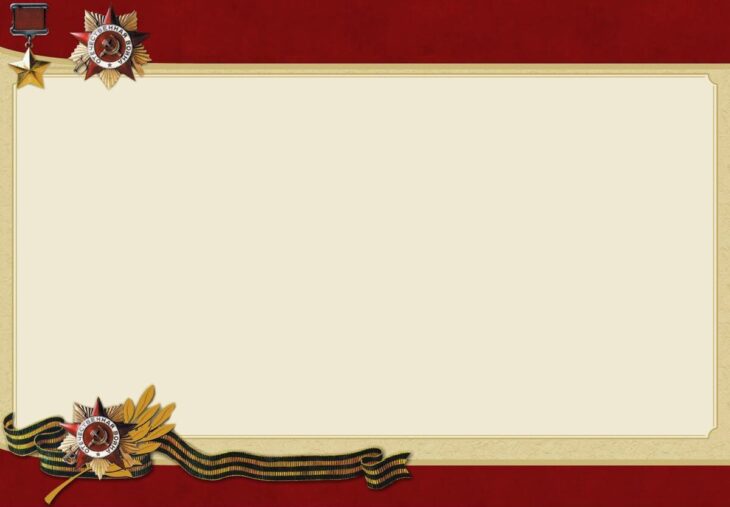 Мухин Виктор Петрович
(1924 – 1983 г.г.)
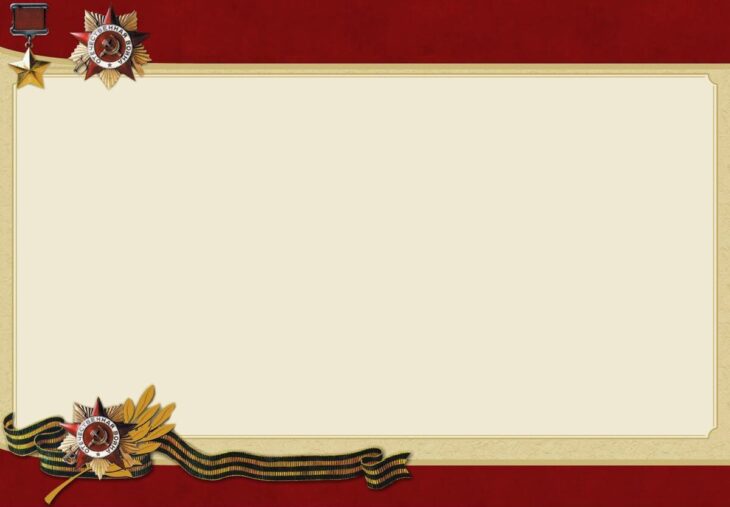 Боевой путь В.П.Мухина
Сайт Память народа»
https://pamyat-naroda.ru/heroes/podvig-chelovek_nagrazhdenie150022570/?static_hash=017bf61a3491aa93be064f078b7da6b8v3
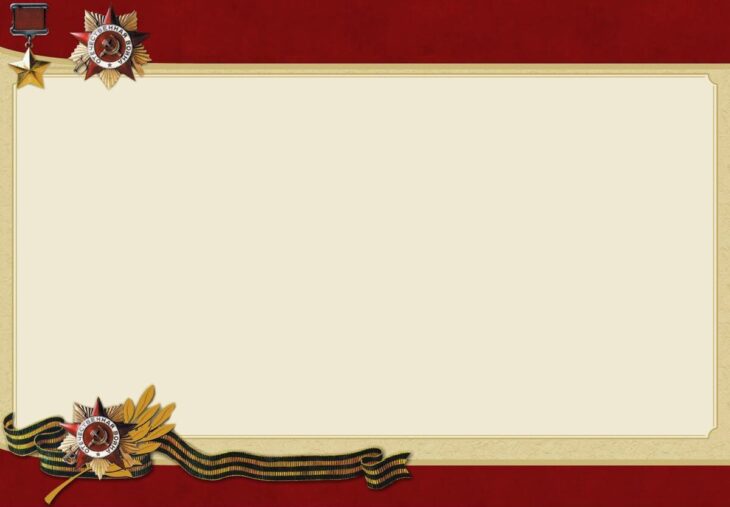 Кровопролитные бои Курско-Орловского направления, 1943 год
Бойцы под прикрытием танков идут в атаку
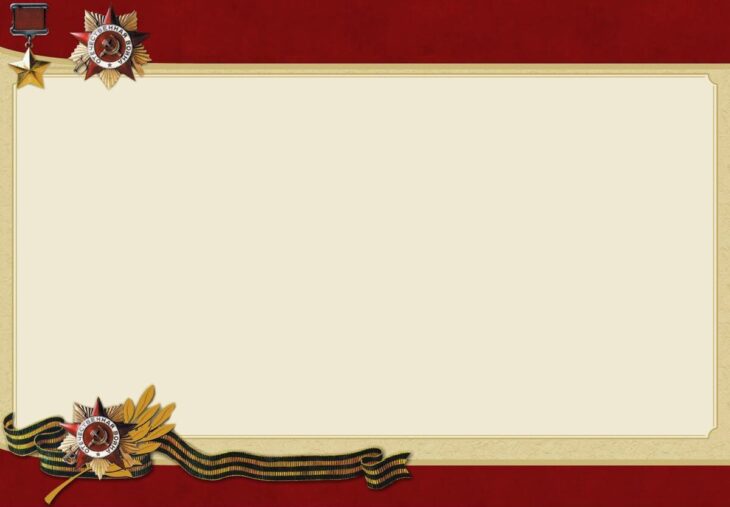 Переправа через Днепр, 1943 год
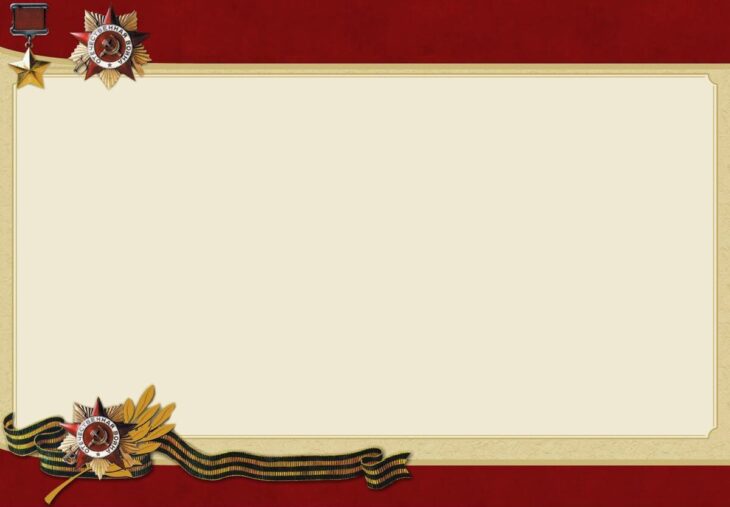 Наградной лист В.П.Мухина
Сайт Память народа»
https://pamyat-naroda.ru/heroes/podvig-chelovek_nagrazhdenie150022570/
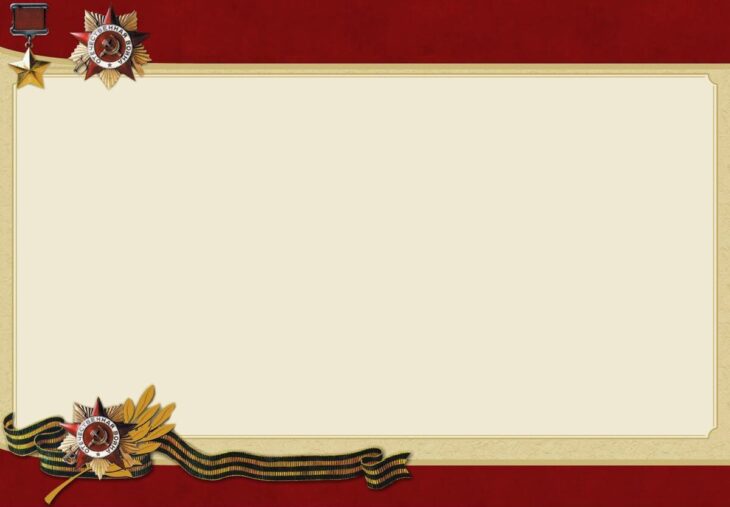 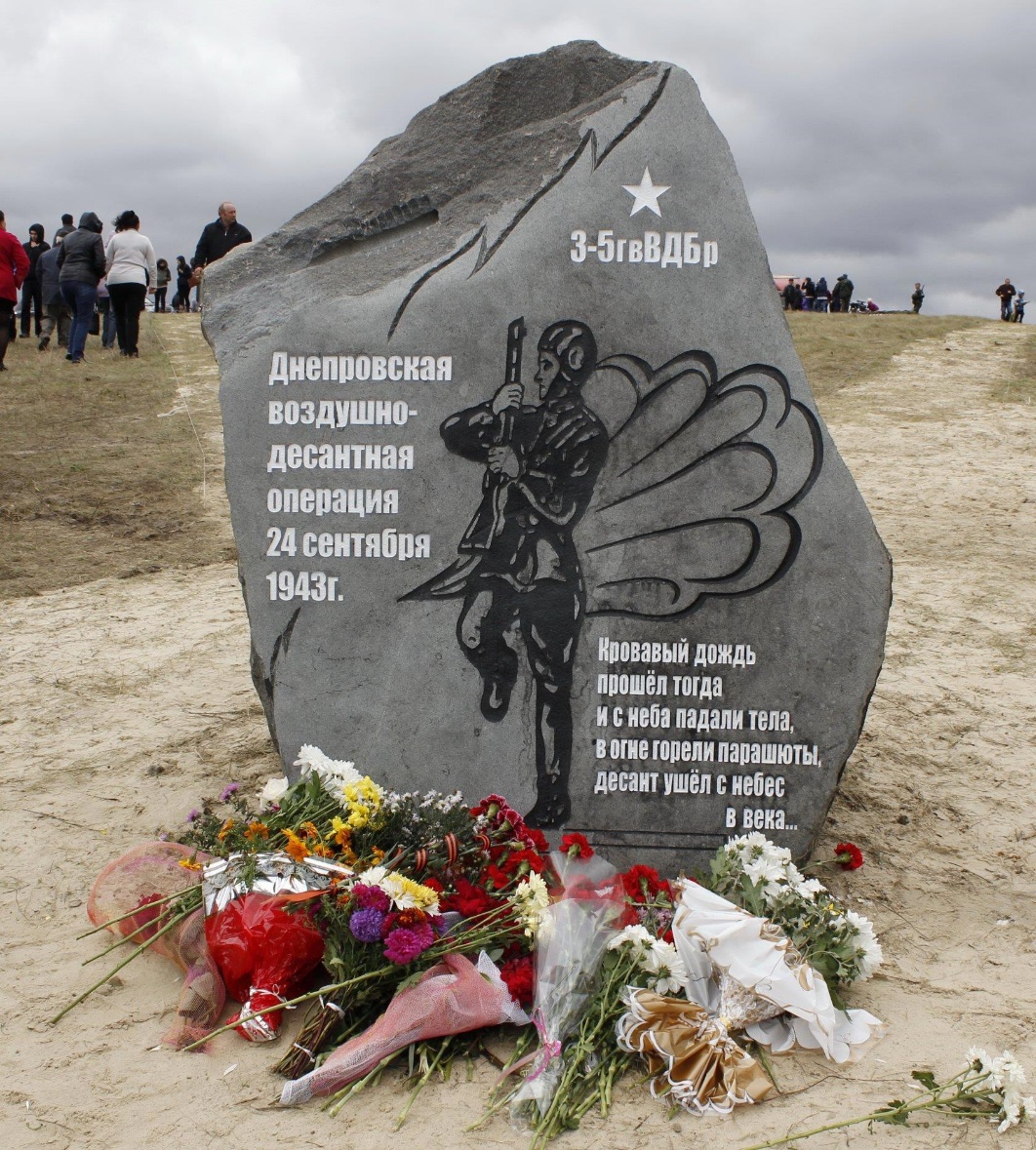 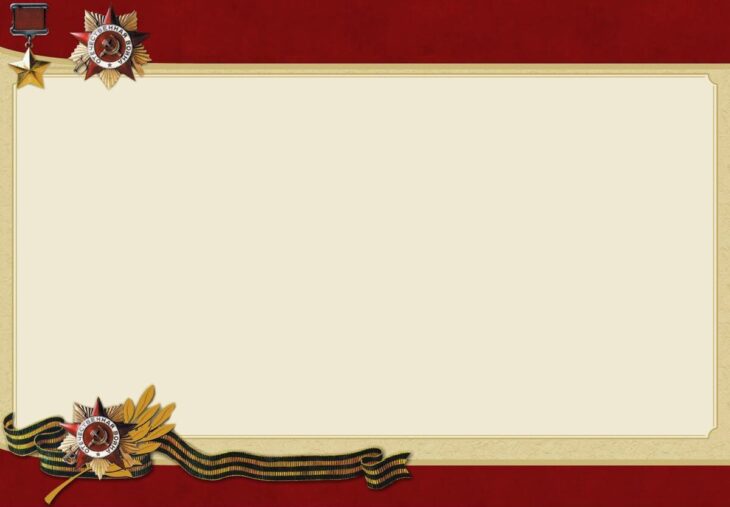 Памятная доска в посёлке Ждановский
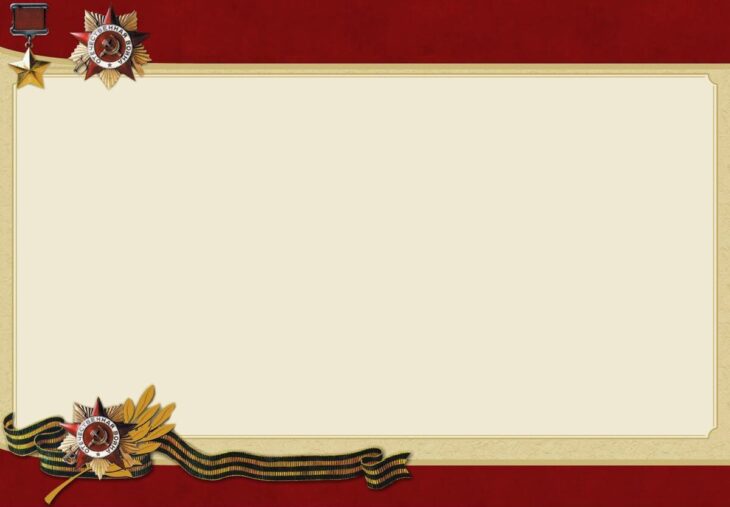 Палавин
Сергей Асафьевич
(1924 – 1988 г.г.)
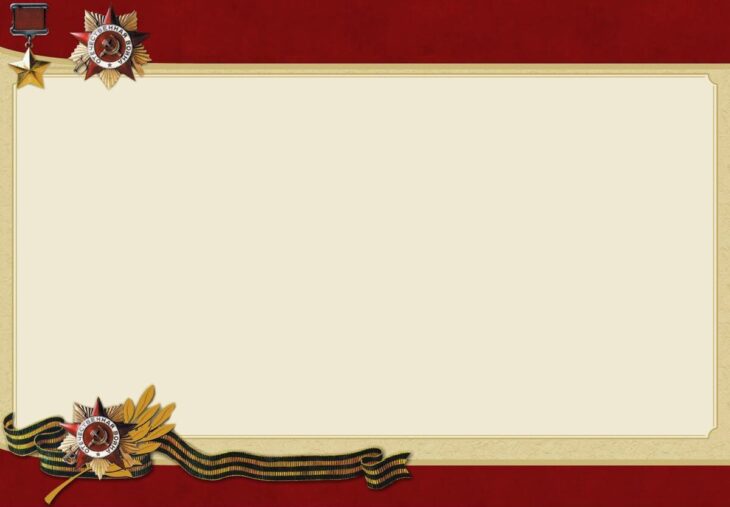 Бывшее здание Морёновской школы в Зелёном городе
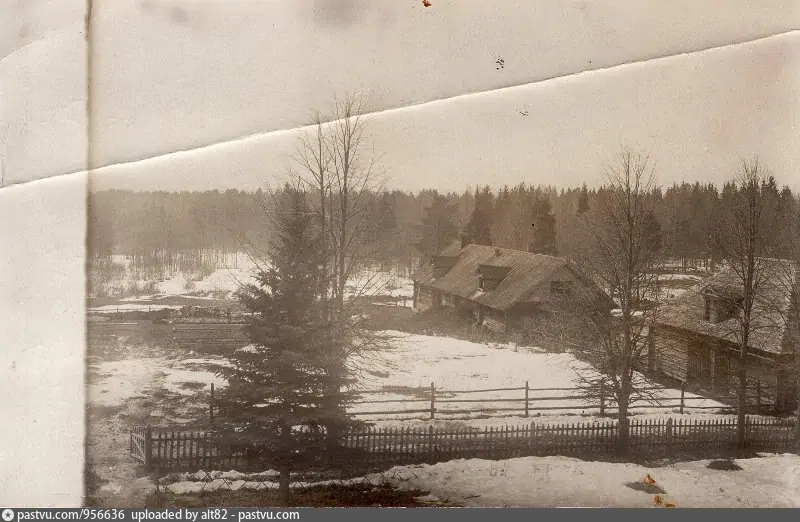 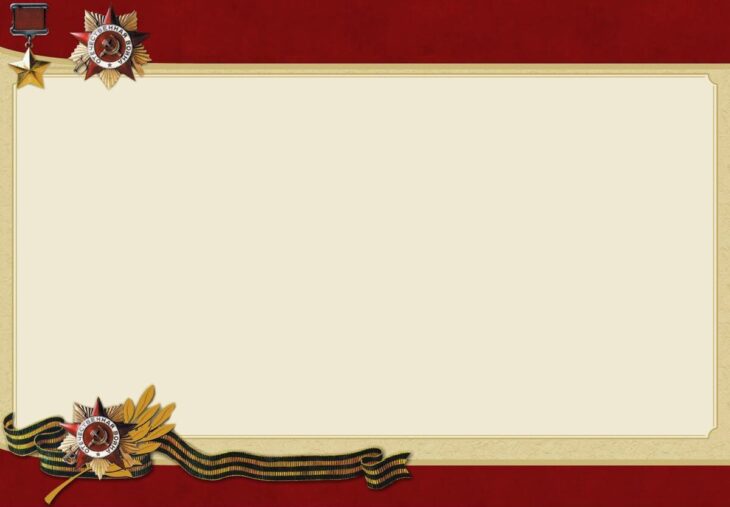 В честь курсантов открыта мемориальная доска 8 мая 1989 года с надписью: «В этом здании с января 1942 года по июнь 1946 года размещалось 2-е Московское пулемётное училище»
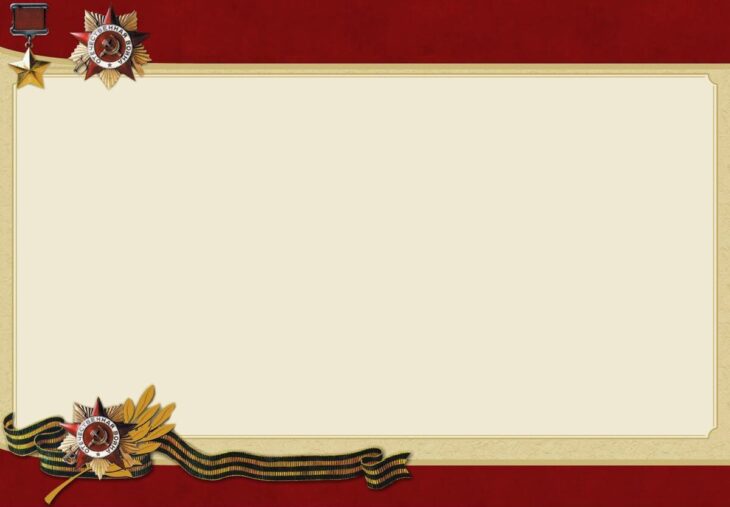 Освобождение 
города Севска
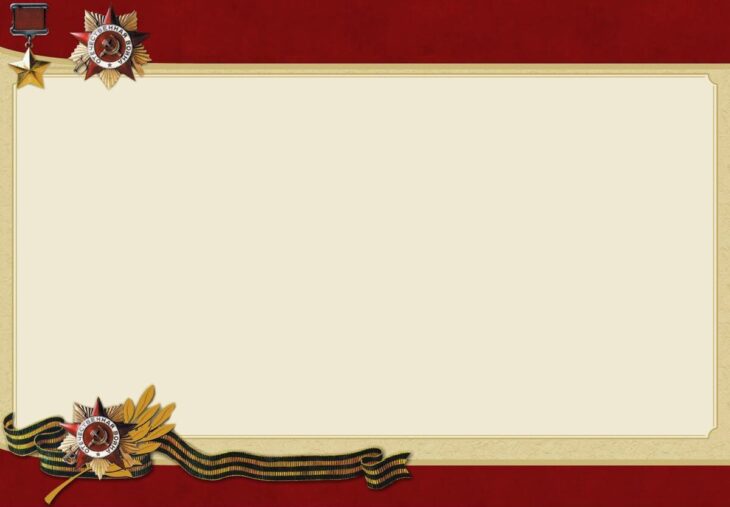 Пулемётчики в бою
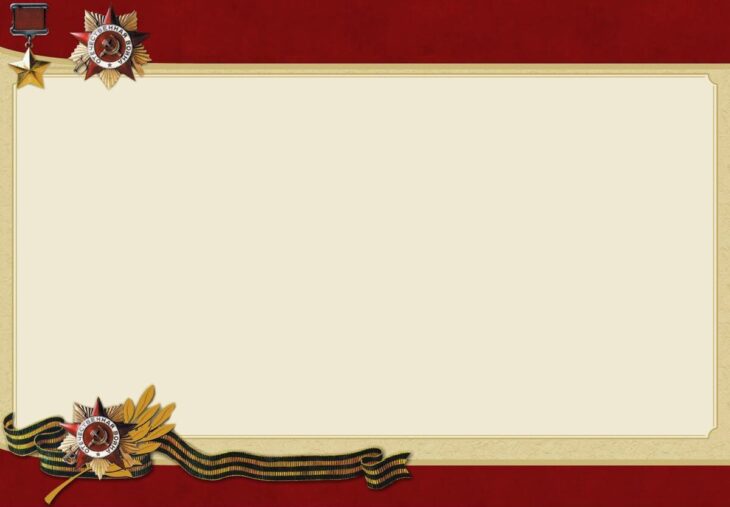 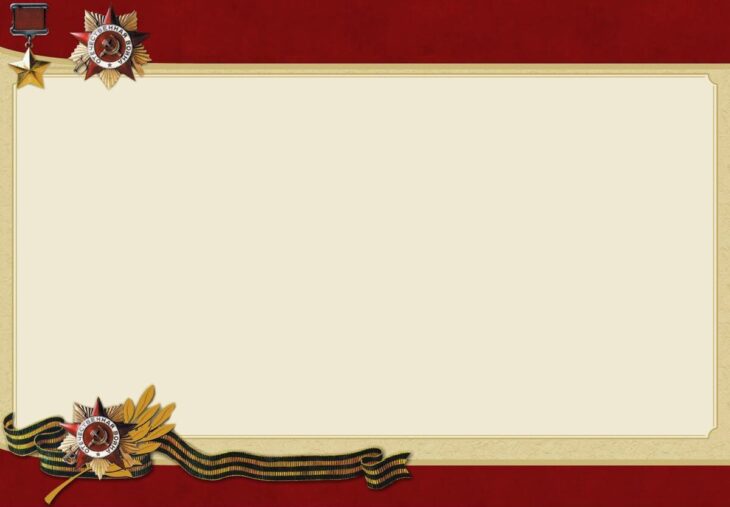 Наградной лист С.А.Палавина
Сайт «Память народа»
https://pamyat-naroda.ru/heroes/podvig-chelovek_nagrazhdenie46571014/
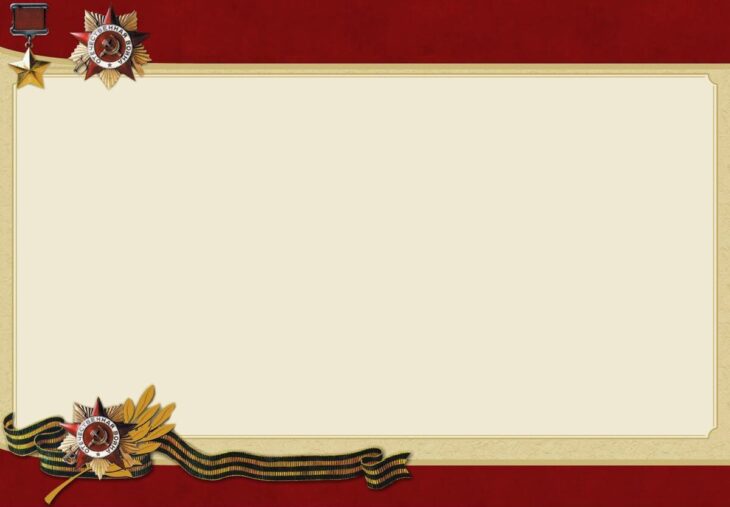 Завод «Красное Сормово», послевоенные годы
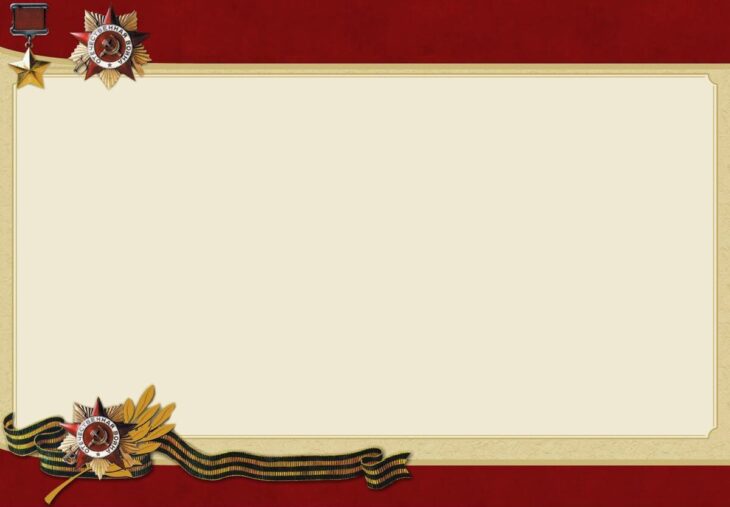 В память о герое
Место захоронения С.А.Палавина
Памятник герою в д. Зелецино
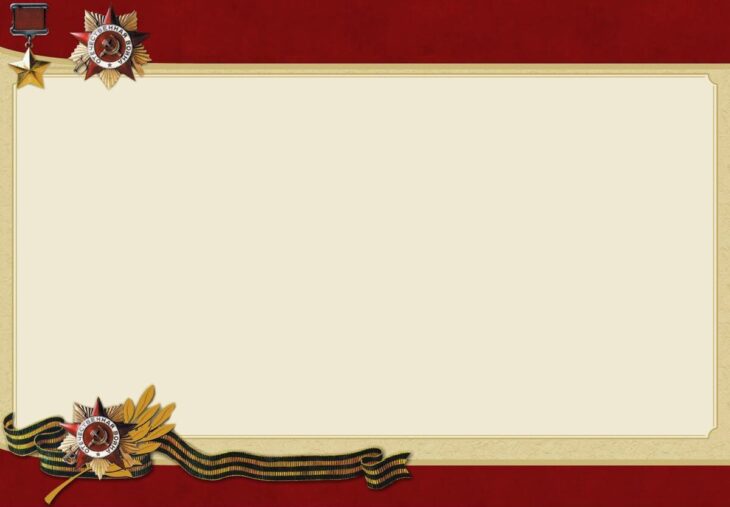 Мемориальная доска в г. Кстово
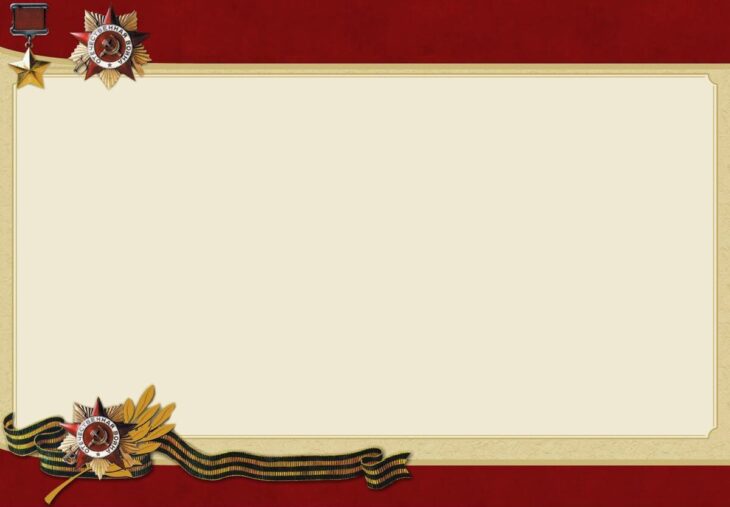 Станислав Семёнович Марков, «Герои земли Кстовской»
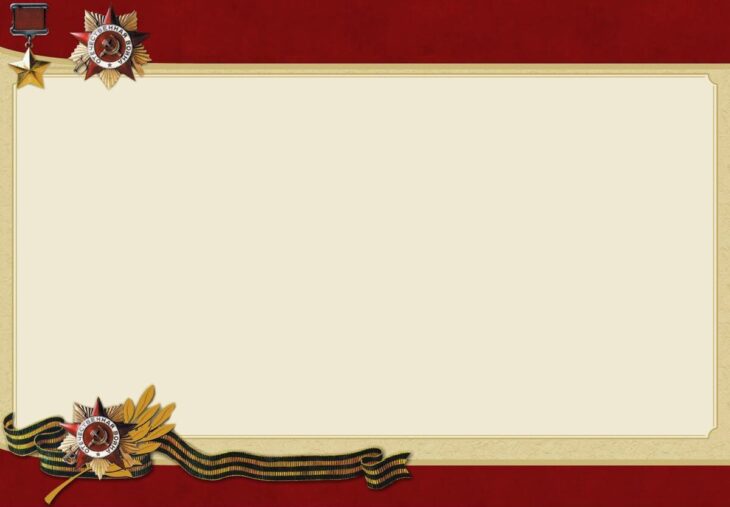 И.И.Чеботарёв, «Баллада о героях – кстовчанах»
Они ушли от волжских берегов
На Запад, где земля уже пылала.
Их было двадцать тысяч земляков,
Мать - Родина своих детей сзывала. 
Кстовчане бились с черною ордой,
Сражались день и ночь без перебоев,
И Родина отметила Звездой
Четырнадцать Героев из героев.
Да, было много-много трудных дней:
Атаки, смерть, плацдармы, переправы.
И четверо наградою своей
Имеют трижды звездный орден Славы.
Настал год сорок пятый. В майский день
Ликует Горький, Кстово, вся планета,
А восемь тысяч из наших деревень
В сырой земле не могут видеть это. 
Зарос травою старенький окоп,
Утихла боль, зарубцевалась рана.
Так помни тех, кто спас от оков,
Мать - Родина, седого ветерана!